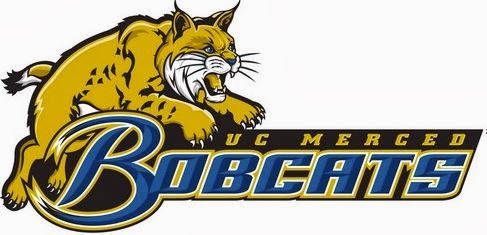 MyDegreePath: Creating a GradPlan
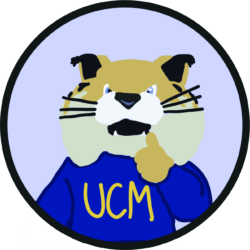 By SNS Peer Mentors
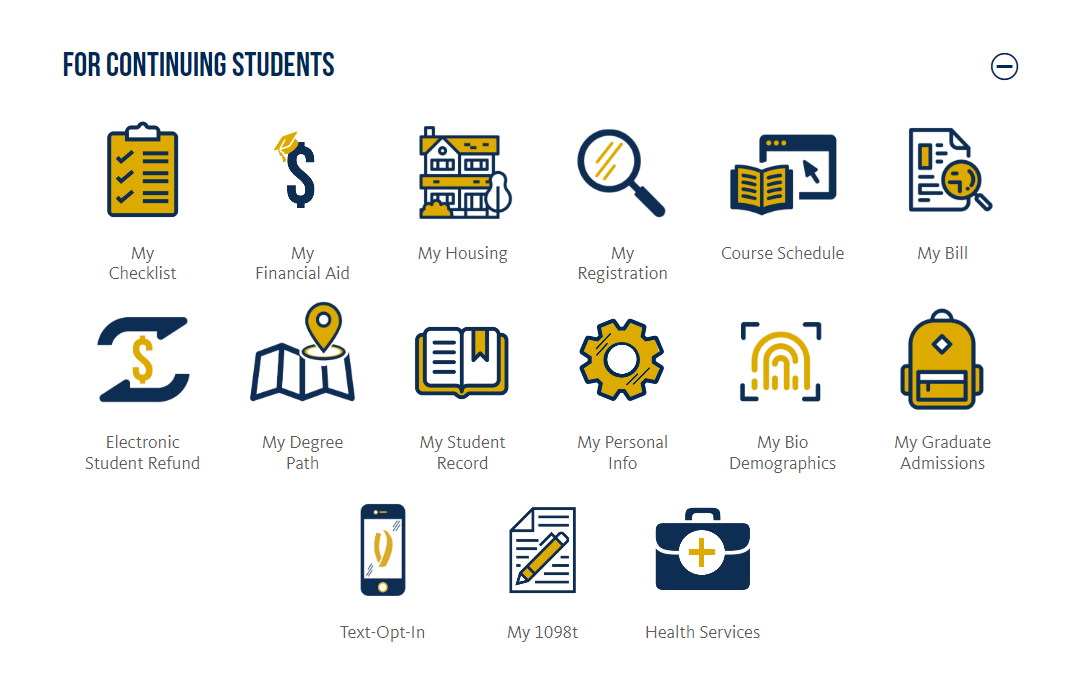 Open mydegreepath from the UC Merced connect website 
Create a plan by clicking “plan” at the top
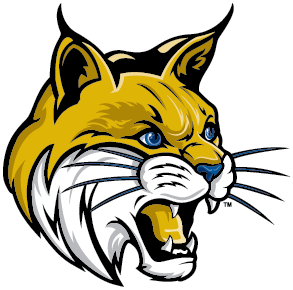 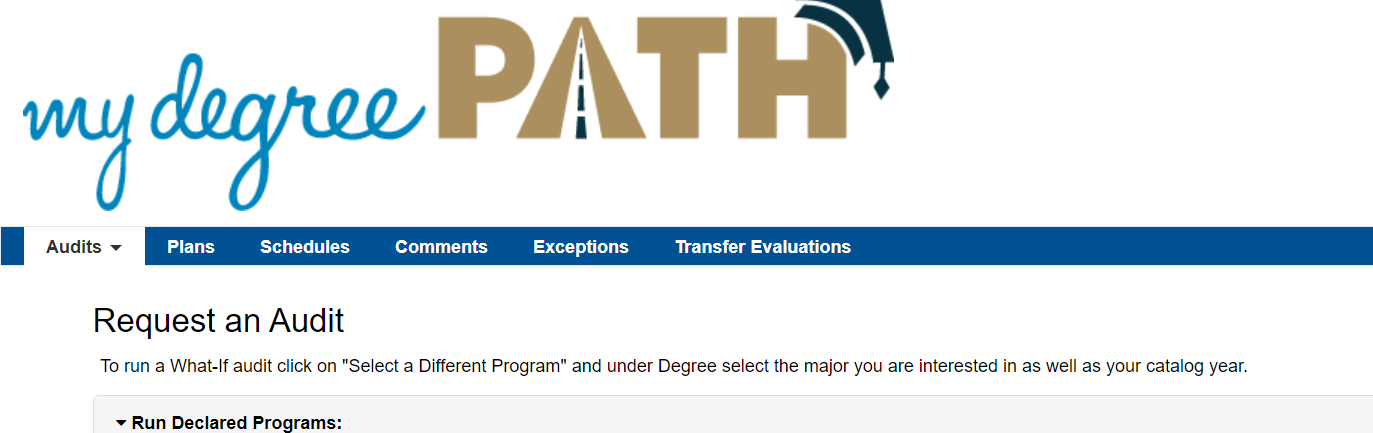 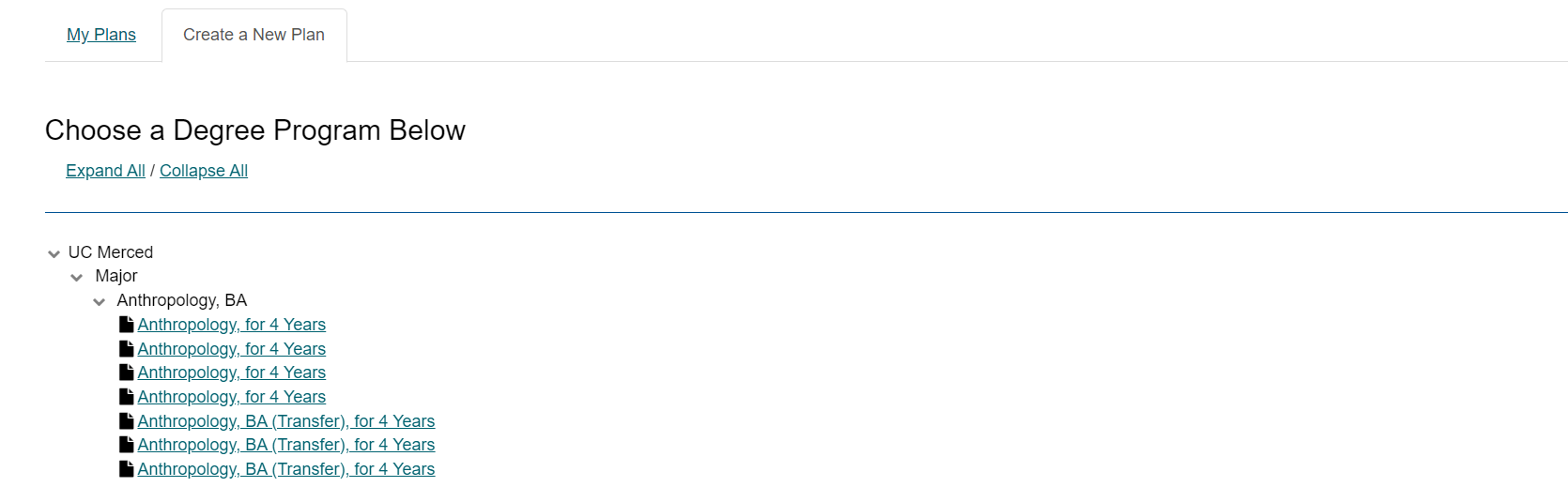 Click on “Create a new plan” and select a major of interest
Choose your catalog year (the year you enrolled/entered the UC) 
For year, add the next future term
Title your plan
Click “add plan”
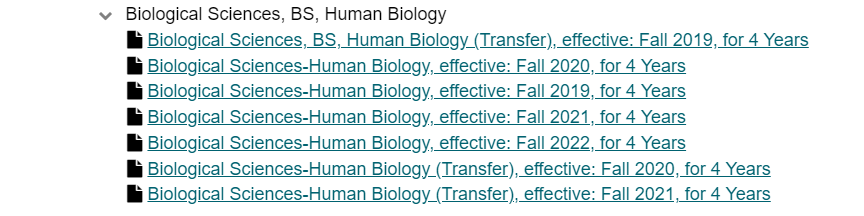 DISCLAIMER: You may need to refresh MyDegreePath if the catalog years do not appear
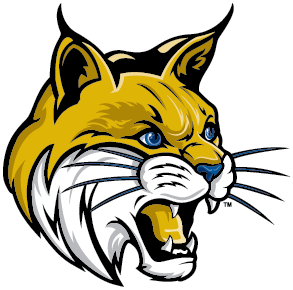 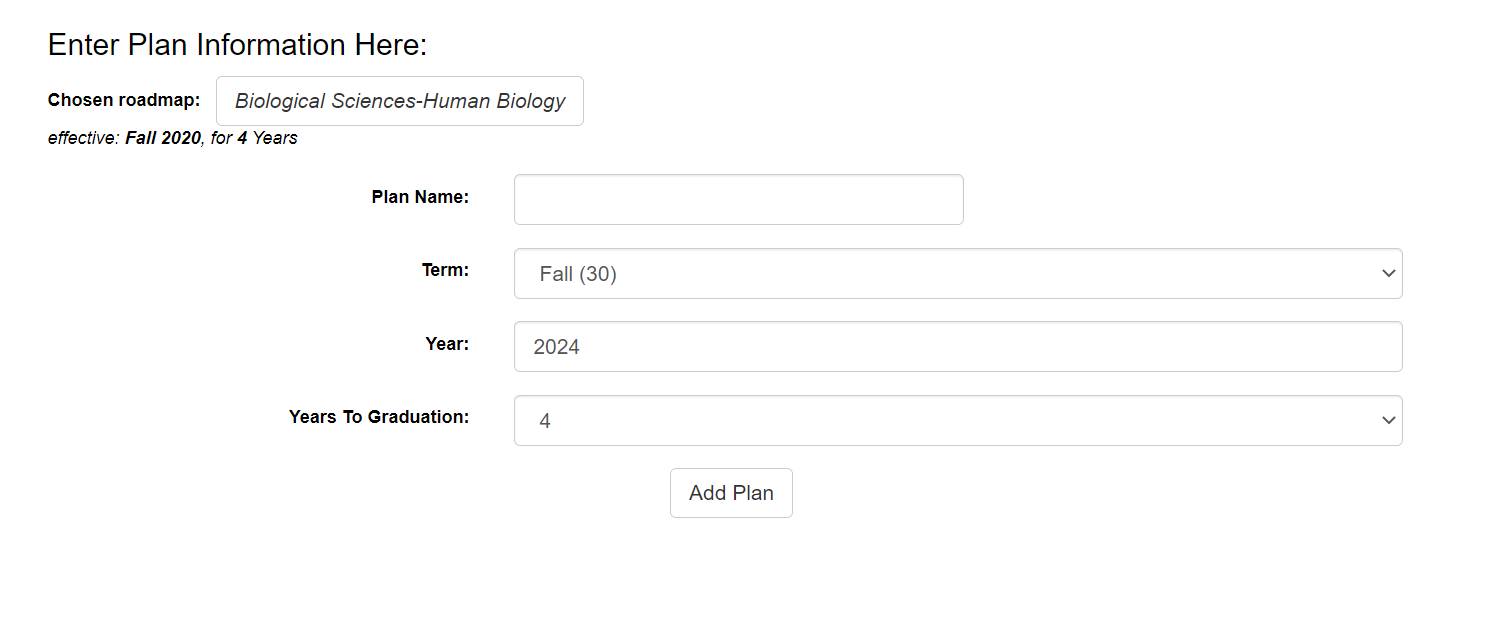 Favorite your new plan by placing a star next to it
Open the plan and start adding courses for future semesters 
Disregard previous terms
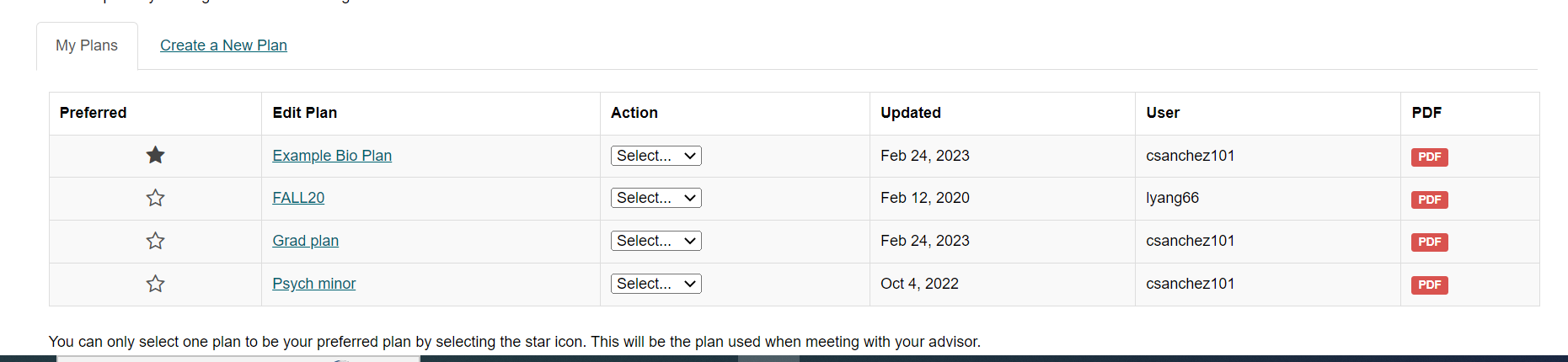 Road map of classes provided by the plan chosen
Semesters where you will add 
classes to
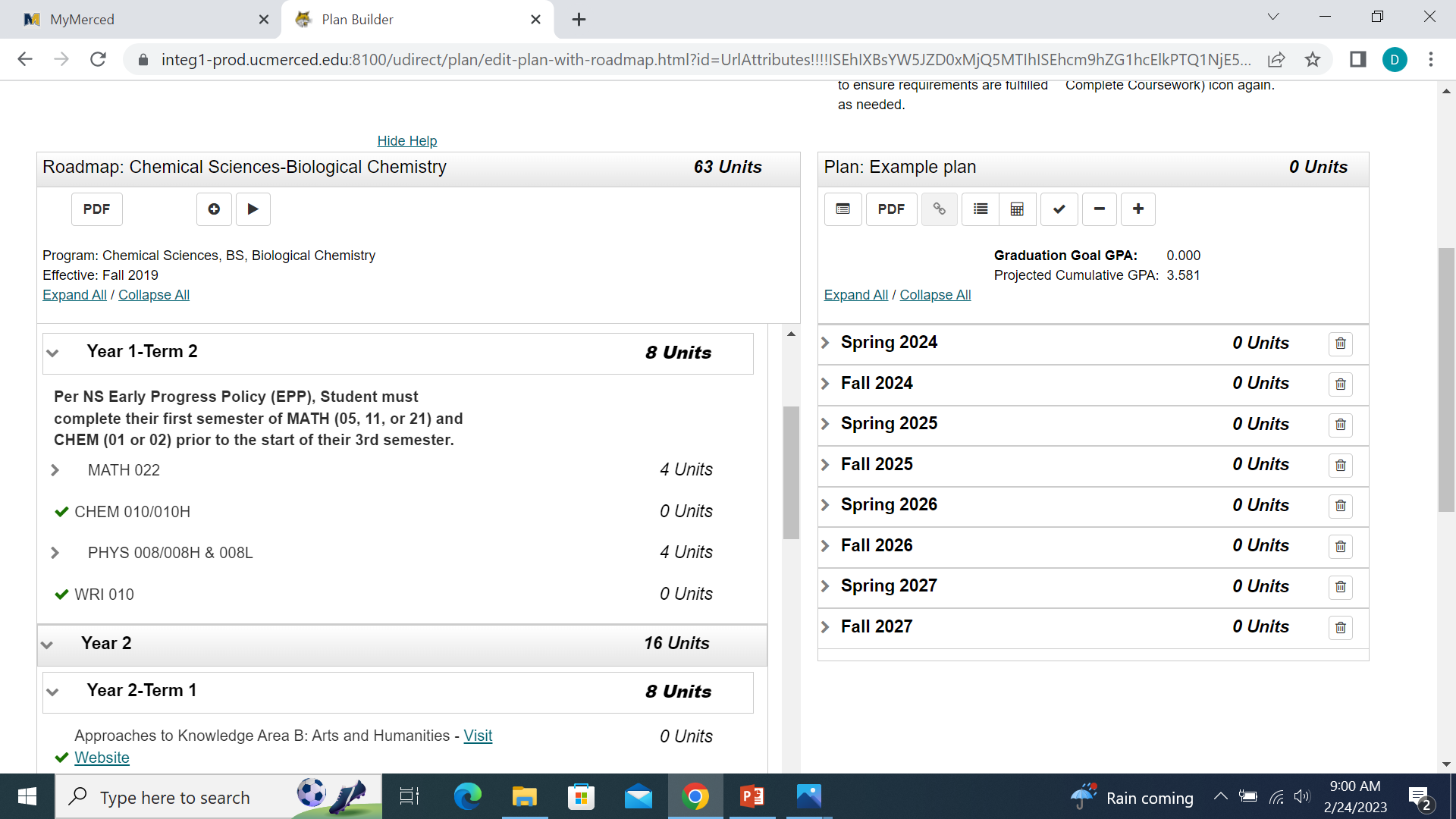 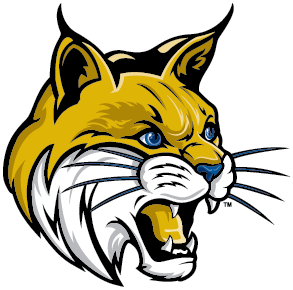 To calculate your GPA
To view audit against plan
To make sure requirements are being fulfilled
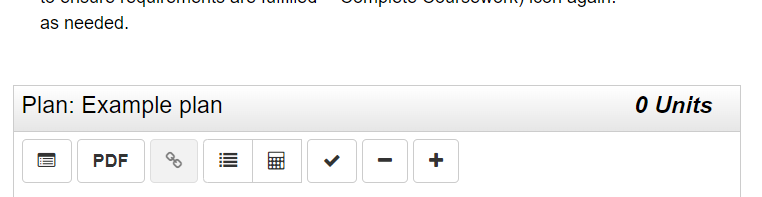 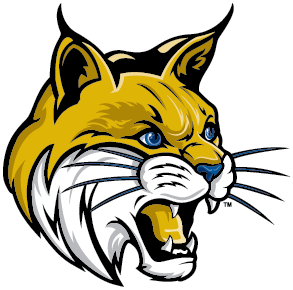 To add a new term
To delete all courses from plan
To create PDF of plan
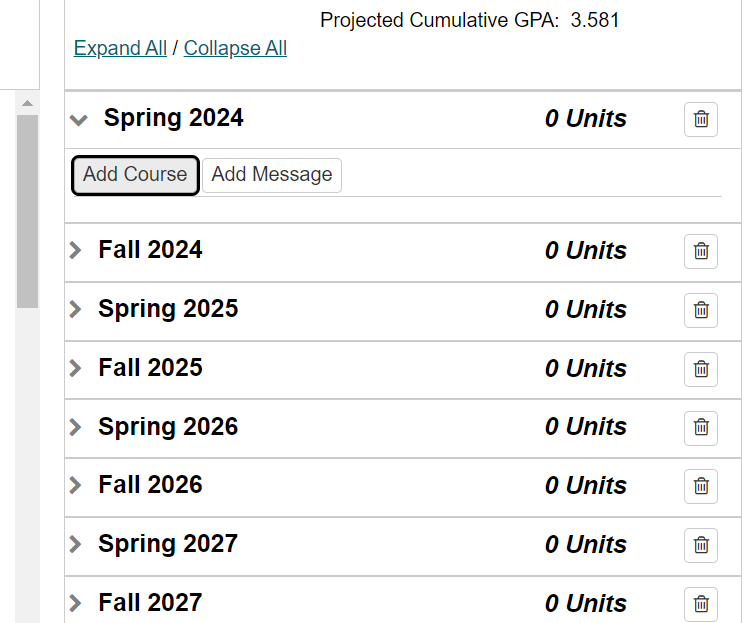 To add a new course, click add course and then type in the course you need
You can also see that you can select a certain term to add a certain class
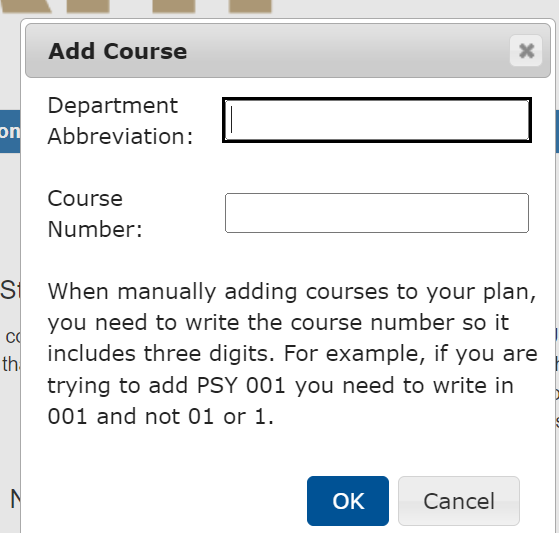 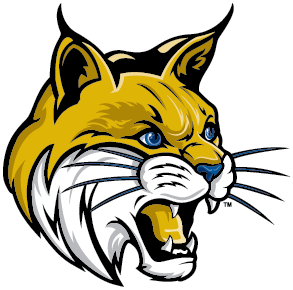 Subject, ex: CHEM, BIO, PHYS, ESS
Course #: 001, 100
This is what the plan should look like after adding all the required courses: 0 units left on the left side and all planned courses on the right side 
Note: You must plan a minimum of 12 units and a maximum of 18 units per semester (Not including summer semesters)
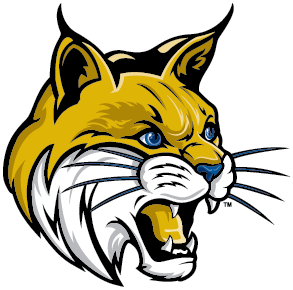 When a course shows up as red, make sure you have fulfilled pre-reqs or co-reqs
Click check mark at the top if you have fulfilled the requirements 
If you haven’t met the requirements, click on the class and it will show you what you need to take
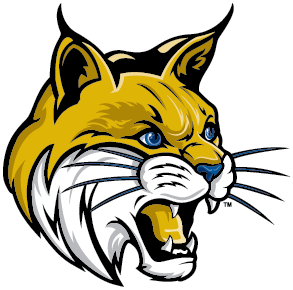 DISCLAIMER: If pre-reqs and co-reqs are in place and after clicking the check-mark, mydegreepath may be experiencing a glitch or check in with an advisor!
Click this button to view your plan against the audit after adding all the courses from the left side
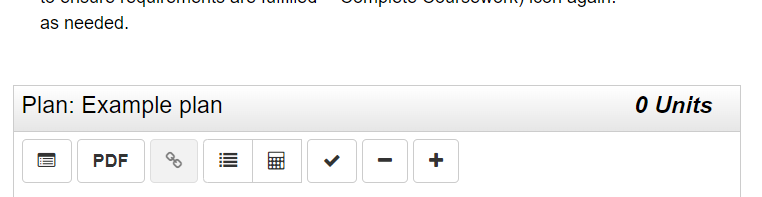 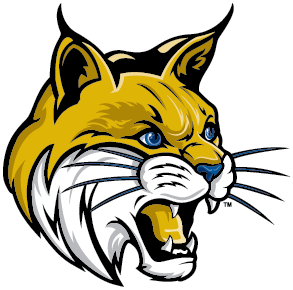 This is what a good plan should look like! Look for any reds to acknowledge that those courses are missing from your plan!
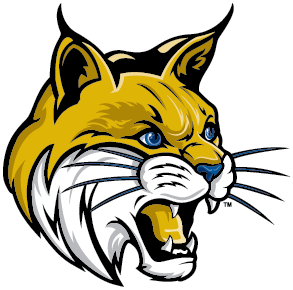 Green = Classes you have already takenPurple= classes you planned to takeBlue= classes you are currently taken; in progress

If you see any red, it means you are missing a course and will need to add what it is showing that you are missing
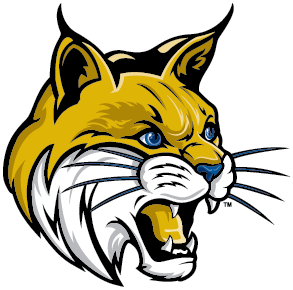 Come see your peer mentors!
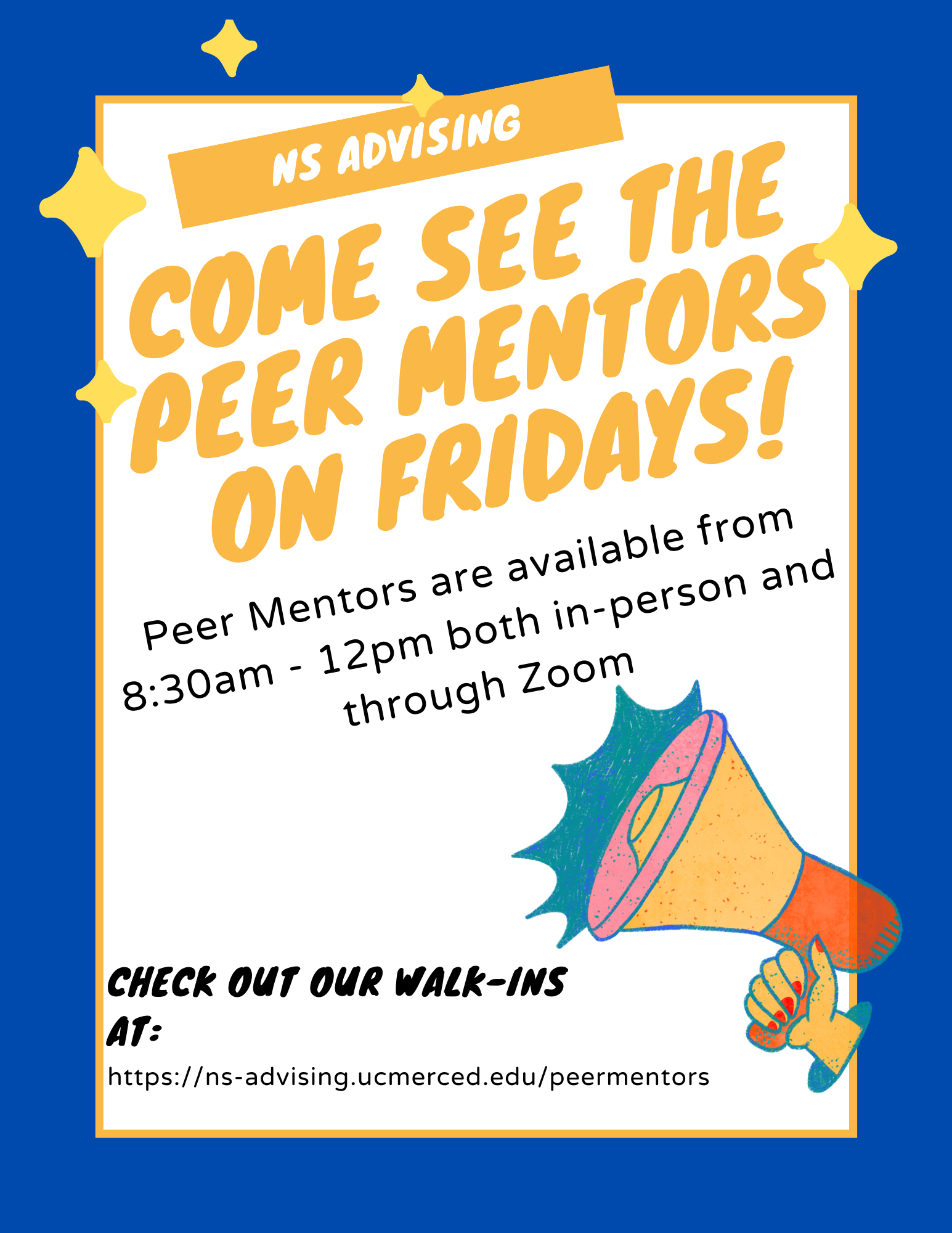 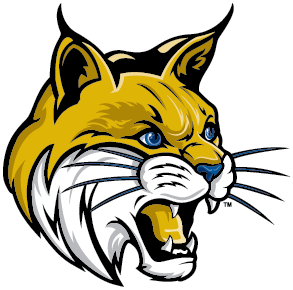 https://ns-advising.ucmerced.edu/peermentors